La Fiscalità dei Funzionari Pubblici di Origine Italiana all’Estero
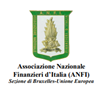 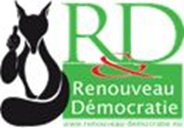 ANFI – Renouveau Democratie
Workshop del 24 giugno 2022
Gen.B.(r) Avv. Pierpaolo Rossi
1
Scenario Internazionale
DL 167/1990: Monitoraggio degli Investimenti Esteri: Quadro RW del Mod. Unico «Rilevazione investimenti non detenuti attraverso intermediari italiani» di:
investimenti patrimoniali suscettibili di produrre redditi di fonte estera imponibili in Italia, quali immobili, preziosi ed opere d’arte, yacht, imbarcazioni o navi da diporto, mobili e oggetti di antiquariato, beni immateriali tra cui marchi, brevetti, altri beni mobili;
attività di natura finanziaria suscettibili di produrre redditi di fonte estera imponibili in Italia, inclusi conti correnti, titoli, bitcoin, criptovalute, etc. 
Crisi 2010: Mutato scenario internazionale
Scambio informazioni: Convenzioni doppie imposizioni, Art 26 Modello OCSE
2017: Standard CRS Scambio automatico informazioni su investimenti non residenti presso intermediari finanziari; TIAE = Tax Info Exchange Agreement (fast adopters 2016, fast followers 2018)
Direttiva DAC: Scambio automatico
Inviti a compliance e accertamenti
Gen.B.(r) Avv. Pierpaolo Rossi
2
In Italia
DL 78/2009 - Titolo III – ‘Interventi antielusione ed antievasione fiscale internazionale e nazionale’
Modifiche articolo 12, comma 2 del DL 78/2009
Investimenti e attività di natura finanziaria detenute negli Stati o territori a regime fiscale privilegiato in violazione degli obblighi di monitoraggio fiscale si presumono costituite con redditi sottratti a tassazione
Raddoppio sanzioni + aumento di 1/3 di cui all’articolo 1, comma 3 del Dlgs 471/1997, per l'omessa/infedele dichiarazione di redditi prodotti all'estero
DL 201/2011 - Riordino patrimoniali
anticipo IMU all’anno imposta 2011, e 
Introduzione:
Imposta sul Valore Immobili all’Estero (IVIE) = patrimoniale dello 0,76% sul valore degli immobili all'estero, a qualsiasi uso destinati 
Imposta sul Valore delle Attività Finanziarie all’Estero (IVAFE) = patrimoniale dello 0,2% che si applica sul valore dei prodotti finanziari detenuti all’estero
Gen.B.(r) Avv. Pierpaolo Rossi
3
Monitoraggio fiscale: Adempimenti
DL 167/1990:
Art 2 Trasferimenti attraverso non residenti (non intermediari finanziari di cui all’art 1)
Speciali competenze di accertamento violazioni
Art 3 Trasferimenti al seguito di denaro titoli e valori mobiliari
Obblighi di dichiarazione per trasporti pari o superiori a Eur 10mila (DLgs 195/2008) 
Art 4 Dichiarazione annuale per gli investimenti e attività
1. Le persone fisiche … che nel periodo d’imposta detengono (o sono titolari effettivi) di investimenti ovvero attività di natura finanziaria all’estero suscettibili di produrre reddito devono indicarli nella dichiarazione annuale dei redditi.
Art 5 Sanzioni (monitoraggio)
2. La violazione dell’obbligo di dichiarazione … è punita con la sanzione amministrativa pecuniaria dal 3 al 15 % dell’ammontare degli importi non dichiarati. La violazione … relativa alla alla detenzione di investimenti all’estero ovvero di attività estere di natura finanziaria negli Stati o territori a regime fiscale privilegiato di cui a …. , è punita con la sanzione amministrativa pecuniaria dal 6 al 30 % dell’ammontare degli importi non dichiarati
Gen.B.(r) Avv. Pierpaolo Rossi
4
Soggetti passivi IRPEF/Patrimoniali
Articolo 2, TUIR (persone fisiche residenti)
Soggetti passivi dell’imposta sono le persone fisiche, residenti e non residenti nel territorio dello Stato 
Residenti soggetti ad imposte sui redditi mondiali
Non residenti soggetti ad imposte sui redditi solo se prodotti in Italia (e.g. immobili siti in Italia)
Ai fini delle imposte sui redditi si considerano residenti le persone che per la maggior parte del periodo d’imposta sono iscritte nelle anagrafi della popolazione residente o hanno nel territorio dello Stato il domicilio (domiciliazione), o la residenza ai sensi del codice civile (dimora abituale)
Specularmente sono non residenti tutte le persone che non sono residenti
Gen.B.(r) Avv. Pierpaolo Rossi
5
Protocollo n. 7: Privilegi UE
Art 12 (ex art. 13): Alle condizioni e secondo la procedura stabilite dal Parlamento europeo e dal Consiglio, che deliberano mediante regolamenti secondo la procedura legislativa ordinaria e previa consultazione delle istituzioni interessate, i funzionari e gli altri agenti dell'Unione saranno soggetti, a profitto di quest' ultima, ad una imposta sugli stipendi, salari ed emolumenti dalla stessa versati (altre entrate dell’Unione)
Essi sono esenti da imposte nazionali sugli stipendi, salari ed emolumenti versati dall'Unione
Art. 13 (ex art. 14): Ai fini dell'applicazione delle imposte sul reddito e sul patrimonio, dei diritti di successione, nonché delle convenzioni concluse fra i paesi membri dell'Unione al fine di evitare le doppie imposizioni, i funzionari e altri agenti dell'Unione, i quali, in ragione esclusivamente dell'esercizio delle loro funzioni al servizio dell'Unione, stabiliscono la loro residenza sul territorio di un paese membro diverso dal paese ove avevano il domicilio fiscale al momento dell'entrata in servizio presso l'Unione, sono considerati, sia nel paese di residenza che nel paese del domicilio fiscale, come tutt'ora domiciliati in quest'ultimo paese qualora esso sia membro dell'Unione.
Gen.B.(r) Avv. Pierpaolo Rossi
6
Funzionari UE: Obblighi
Privilegi sono a favore dell’UE
Privilegi hanno effetto diretto e primato (Sentenza Kristoffensen, C-263/91)
Conseguenze fiscali:
Assoggettamento a imposte sui redditi in Italia, per i redditi diversi dai salari esenti, compresi: 
Redditi immobili esteri: Redditi diversi, Art. 70.2 TUIR - Quadro RL Modello Unico 
Redditi mobiliari esteri: Redditi capitale o redditi diversi, Art. 71 TUIR  – Quadro RM Modello Unico
Assoggettamento a imposte patrimoniali in Italia:
Imposta sul Valore Immobili all’Estero (IVIE) – Quadro RW
Imposta Valore delle Attività Finanziarie all’Estero (IVAFE) – Quadro RW
Adempimenti:
Versamento redditi e patrimoniali entro il 30 giugno
Versamento con maggiorazione dello 0,40% entro il 30 luglio (solo per il 2022 il termine viene posticipato al 22/08/2022)
Presentazione telematica Mod. Redditi  entro il 30 novembre
Inosservanza obblighi: Sanzioni formali e sostanziali (DLgs 471/1997)
Gen.B.(r) Avv. Pierpaolo Rossi
7
Quadro RW
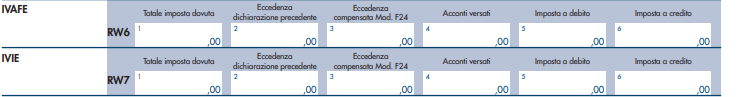 Gen.B.(r) Avv. Pierpaolo Rossi
8
Sanzioni per violazioni
Gen.B.(r) Avv. Pierpaolo Rossi
9
Deroga obblighi monitoraggio
Art 38, comma 13 del DL 78/2010 :
13. Gli obblighi dichiarativi previsti dall’articolo 4 del decreto legge 28 giugno 1990, n. 167, non si applicano:
a) alle persone fisiche che prestano lavoro all’estero per lo Stato italiano, per una sua suddivisione politica o amministrativa o per un suo ente locale e alle persone fisiche che lavorano all’estero presso organizzazioni internazionali cui aderisce l’Italia la cui residenza fiscale in Italia sia determinata, in deroga agli ordinari criteri previsti dal Testo Unico delle imposte sui redditi, in base ad accordi internazionali ratificati. Tale esonero si applica limitatamente al periodo di tempo in cui l’attività lavorativa è svolta all’estero;
b) ai soggetti residenti in Italia che prestano la propria attività lavorativa in via continuativa all’estero in zone di frontiera ed in altri Paesi limitrofi con riferimento agli investimenti e alle attività estere di natura finanziaria detenute nel Paese in cui svolgono l’attività lavorativa
Conseguenze: 
Inapplicabilità sanzioni monitoraggio 
Applicabilità sanzioni sostanziali
Gen.B.(r) Avv. Pierpaolo Rossi
10
Sanzioni e libera circolazione capitali
C-788/19, Com/Spagna
Sanzioni per non-dichiarazione
Monitoraggio beni detenuti in altri Stati Membri
Inosservanza obbligi dichiarativi, giustificazione?
Presunzione di evasione: OK (inversione onere)
Imprescrittibilità: pregiudica certezza del diritto - consente di rimettere in discussione una prescrizione già maturata a favore del contribuente
sanzione proporzionale del 150% dell’imposta calcolata su valore beni esteri: Sproporzionata se cumulata con sanzioni forfettarie che si applicano a ciascun dato mancantie incompleto, inesatto o falso in dichiarazione
C-155 e C-157/08, X (NL)
Sanzioni per non-dichiarazione Prolungamento termini rettifica redditi tratti da altri Stati Membri
Allungamento termini: OK se AF dello SM non dispone di alcun indizio su investimenti esteri
Restrizione se altro SM non assicura scambio informazioni (automatico)
C-317/15, X (CH)
Sanzioni per non-dichiarazione
Prolungamento termini rettifica redditi tratti da Paesi Terzi
Restrizione incompatibile anche per investimenti in Paesi Terzi, sempre che assicurino scambio automatico d’informazioni
Gen.B.(r) Avv. Pierpaolo Rossi
11
IVIE: Art 19, commi 13-17 DL 201/2011
Possesso immobili siti all’estero a qualsiasi uso destinati
Parallelo con IMU
Imposta patrimoniale
Soggetti passivi sono:
il proprietario di un fabbricato o il titolare di un diritto reale di godimento
il locatario per gli immobili da costruire o in corso di costruzione in forza di un contratto di locazione finanziaria
Imposta: 0,76% del valore dell’immobile, calcolata in proporzione alla quota di possesso e ai mesi dell’anno nei quali se ne è usufruito:
valore catastale dell’immobile se quest’ultimo è situato in un Paese dell’Unione europea o aderente allo Spazio economico europeo (See)
costo risultante dall’atto di acquisto o dai contratti e, in mancanza, il valore di mercato rilevabile nel luogo in cui è situato l’immobile
Gen.B.(r) Avv. Pierpaolo Rossi
12
IVIE/IMU (Art. 13 DL 201/2011)
Chi deve pagare?
Proprietario e titolare di diritto reale, usufrutto, uso, abitazione, enfiteusi, superficie
Ex coniuge affidatario casa coniugale
Il locatario di immobile concesso in locazione finanziaria
Quanto?
Esenzione abitazione principale per residenti (ma non prima casa)
0,76% del valore dell’immobile (rendita catastale rivalutata del 5% e adeguata con moltiplicatore di 160 o meno in relazione all’uso)
Potere comune di ridurre aliquota, ex art. 13, comma 9, ma quota erariale 50% (eccetto abitaz. princ.), ex art. 13, comma 11
Possibile per il Comune considerare prima casa di residente estero come abitaz. Principale se non locata
2014: Legge 80/2014 nuova Imposta Municipale Unica (esenzione per cittadini ITA pensionati all’estero)
2021: Legge di bilancio art. 1, comma 48 nuova agevolazione IMU
Gen.B.(r) Avv. Pierpaolo Rossi
13
Abitazione principale (non prima casa)
Nozione di abitazione principale e pertinenze (cfr. Circolare n. 3/DF/2012)
Residenza effettiva famiglia
Una per famiglia
Esonero da ICI dal 2008 al 2011
Imposizione IMU (DL 201/2011 art. 13)
Aliquota ridotta (0,4%) dal 2012
Esenzione (a discrezione del Comune)
Legge di bilancio 2020, art. 1, comma 48: dal 2021, riduzioni 50% IMU e 2/3  TARI non residenti, titolari pensione con regime assicurativo maturato parzialmente in ITA
Gen.B.(r) Avv. Pierpaolo Rossi
14
IVAFE: Art. 19, commi 18-22 DL 201/2011
Imposta sul valore dei prodotti finanziari, conti correnti e libretti di risparmio detenuti all’estero 
Parallelo con imposta di bollo
Soggetti: Persone fisiche residenti
Disallienamento rispetto a beni oggetto monitoraggio (investimenti e attività produttive reddito)
Indifferente da natura delle fonti di alimentazione (i.e. erogazioni liberali, fondi derivanti da cooperazione internazionale) nonché su prodotti finanziari (i.e. azioni o titoli, contratti a termine), a prescindere dal luogo di emissione, purché custoditi/depositati presso un intermediario non residente in Italia.
Imposta
2xmille del valore dei prodotti finanziari: il caso dei titoli
Eur 34,20: In caso di conti correnti o libretti di risparmio, sempre se eccedono EUR 5 000
Gen.B.(r) Avv. Pierpaolo Rossi
15
IVAFE/Imposta di Bollo (DL 201/2011, art. 19, commi 1-5)
Sostituisce imposta progressiva su derivati ex art. 23, comma 7 del DL 78/2011 (Manovra Estiva Tremonti)
Imposta ordinaria dello 0,1% del valore estratti conto rapportati all’anno per 2012 e 0,15 a partire dal 2013, successivamente 0,2% (2xmille)
Nota 3-bis art. 13 tariffa allegata al DPR 642/1972
Imposta fissa di € 34,20 per ogni libretto di risparmio o postale (art. 13, comma 2-bis lett a, tariffa allegata al DPR 642/1972)
Prelevata alla fonte da intermediari su consistenza al 31 dicembre
Gen.B.(r) Avv. Pierpaolo Rossi
16
Inviti a compliance/ Ravvedimento
Inviti a compliance: Opportunità per ravvedersi
In merito al regime sanzionatorio applicabile all'Ivie e all'Ivafe, anch'esse liquidate all'interno del quadro RW, occorre, quindi, distinguere la dichiarazione omessa dall'infedele.
Si rientra nella dichiarazione omessa (punita con una sanzione dal 120% al 240% dell'imposta) ogniqualvolta il contribuente ometta la liquidazione dell'Ivie e/o dell'Ivafe, mentre qualora indicasse solo in parte i possedimenti esteri o con un valore inferiore la violazione sarebbe da dichiarazione infedele (punita con una sanzione dal 90% al 180% dell'imposta).
Non opera il raddoppio delle sanzioni e nemmeno l'aumento di 1/3 di cui all’articolo 1, comma 3 del Dlgs 471/1997, che concerne l'omessa/infedele dichiarazione di redditi prodotti all'estero.
Infine, si ricorda che anche per le imposte Ivie e Ivafe, opera l’articolo 13, commi 13 e 13-bis, Dlgs 472/1997 secondo cui, entro i termini relativi alla presentazione delle dichiarazioni degli anni successivi a quello in cui l'errore è stato commesso, è possibile presentare una dichiarazione integrativa, versare l'imposta, le sanzioni ridotte e gli interessi legali (calcolati dalla data di versamento del saldo).
Gen.B.(r) Avv. Pierpaolo Rossi
17
Cosa pagare per ravvedimento RW
Gen.B.(r) Avv. Pierpaolo Rossi
18